Водный транспортИстория создания
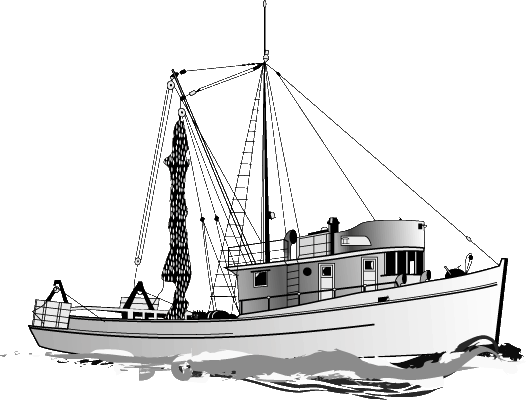 Устименко О.Г. воспитатель
МКДОУ детский сад «Берёзка»
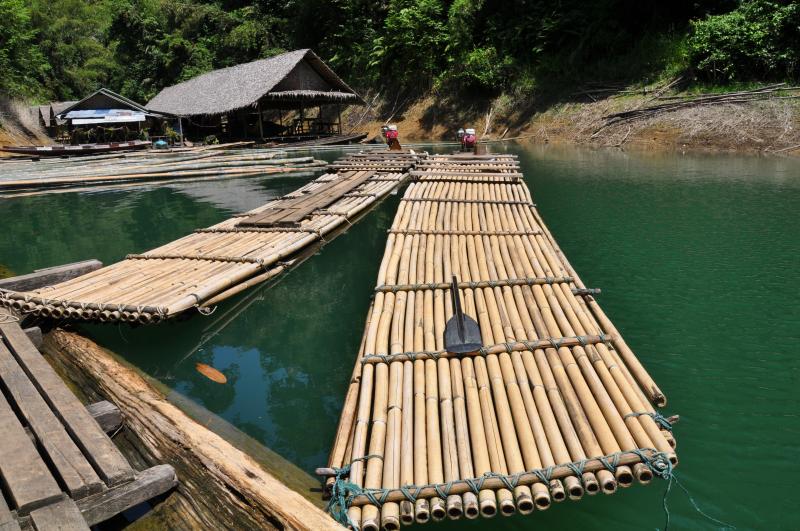 Для передвижения по рекам и озерам люди сделали плот.
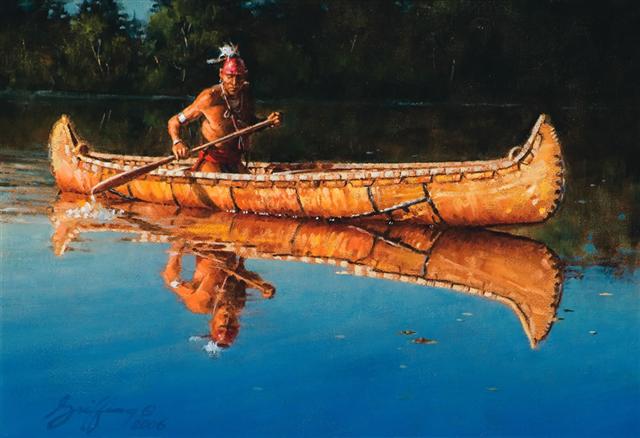 Затем появилась лодка. У разных народов лодки назывались по-разному : пирога, каноэ, челн.
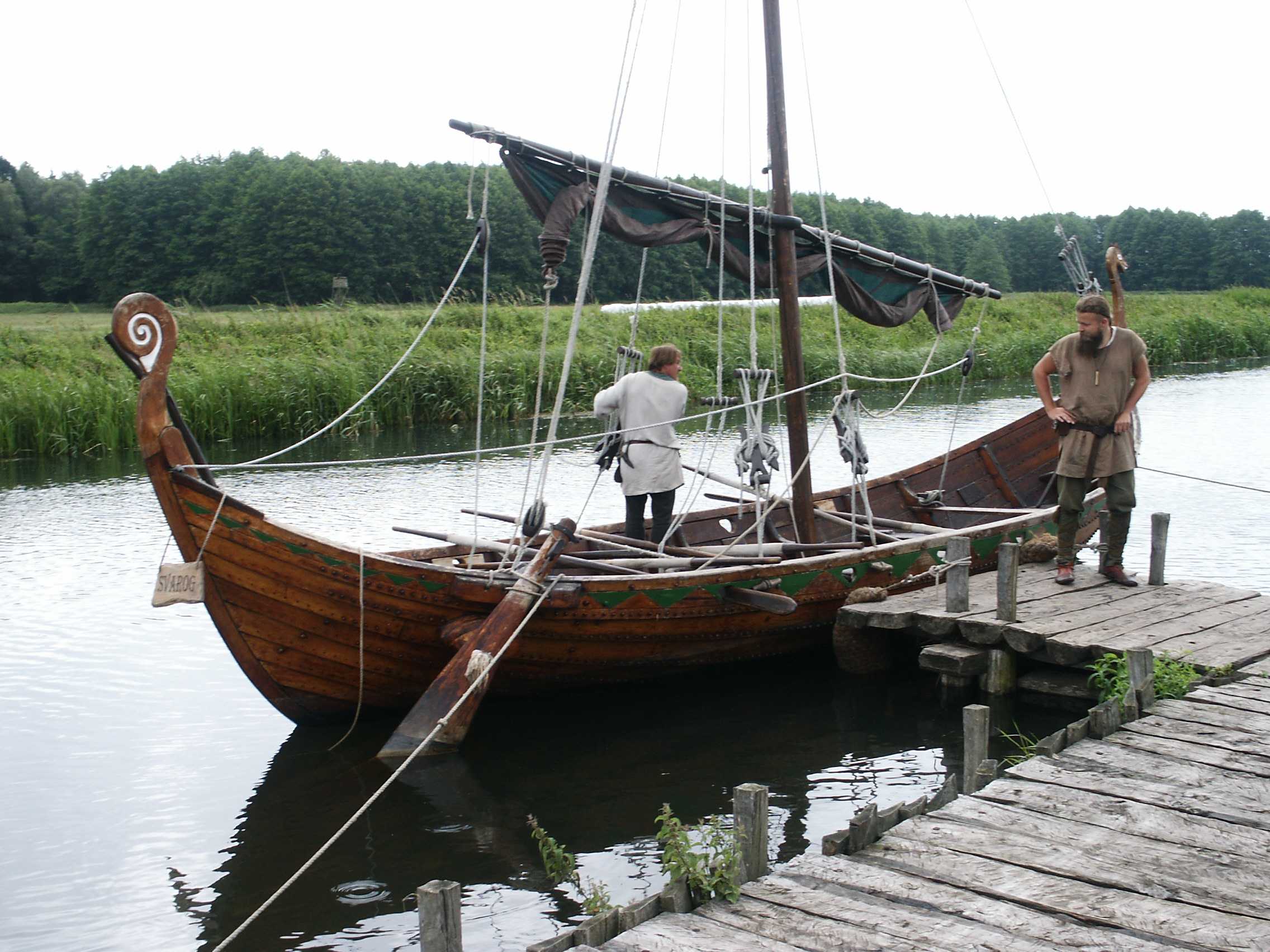 К большому челну приставили парус и получился парусный  корабль - ладья.
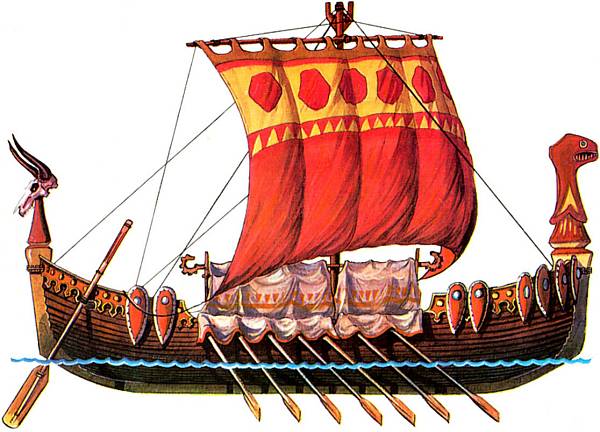 Кроме парусов на корабли ставили весла. Люди гребли, приводя корабль в движение.
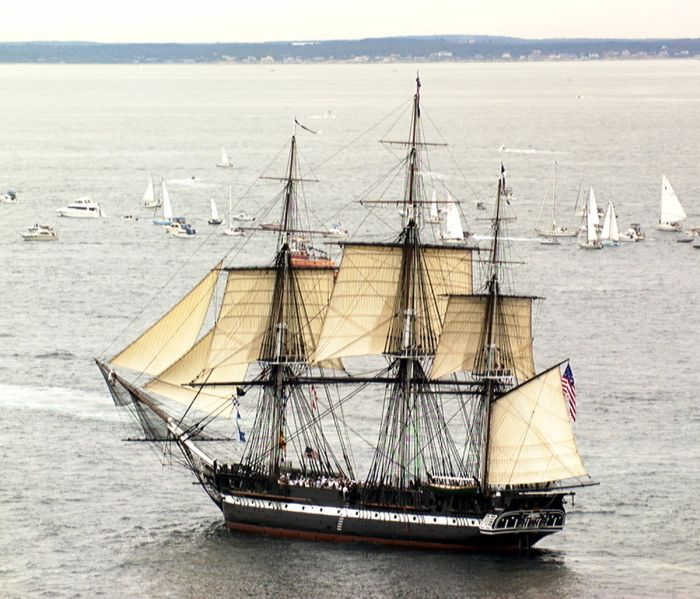 Позже корабли стали оснащать многоярусными парусами. Так появились - каравелла, фрегат, шхуна.
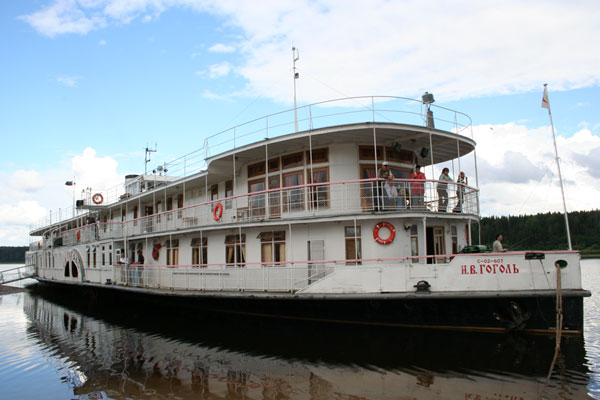 Поставив на корабль паровую машину и приспособив лопасти, человек научился делать пароходы.
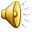 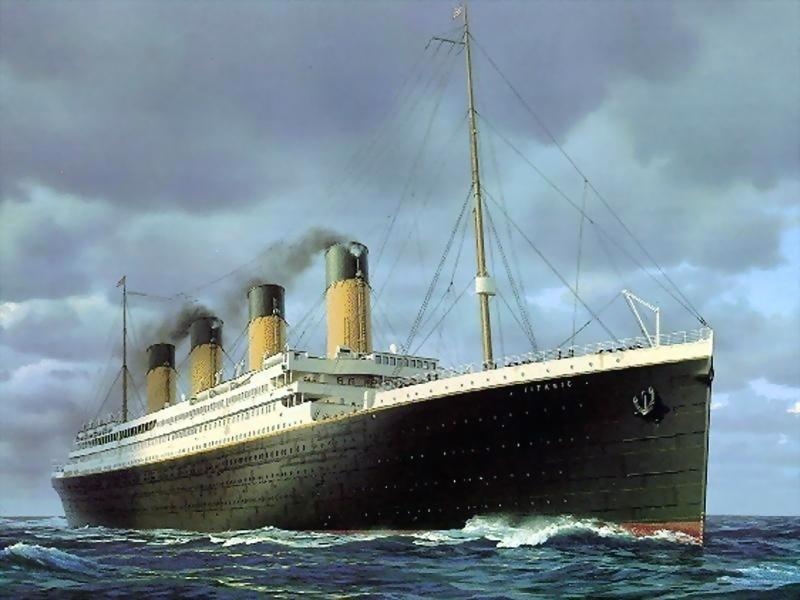 Позже заменили паровой двигатель на тепловой, который  работает на жидком топливе – мазуте. Судно назвали – теплоход.
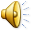 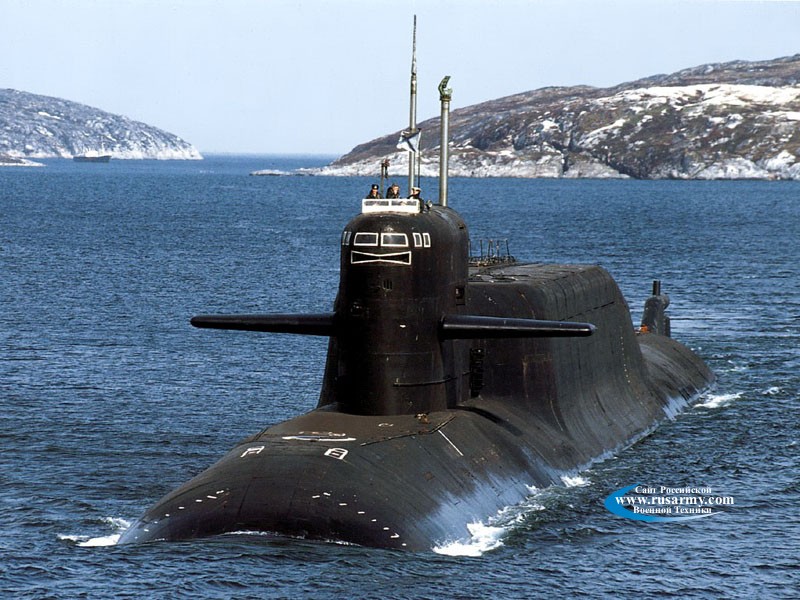 С созданием  теплового двигателя появилось много новых изобретений. В том числе – подводная лодка.
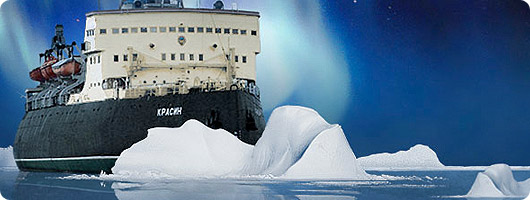 В наши дни люди построили особые корабли. Они плывут, раскалывая лед своим прочным корпусом. Это – ледоколы.
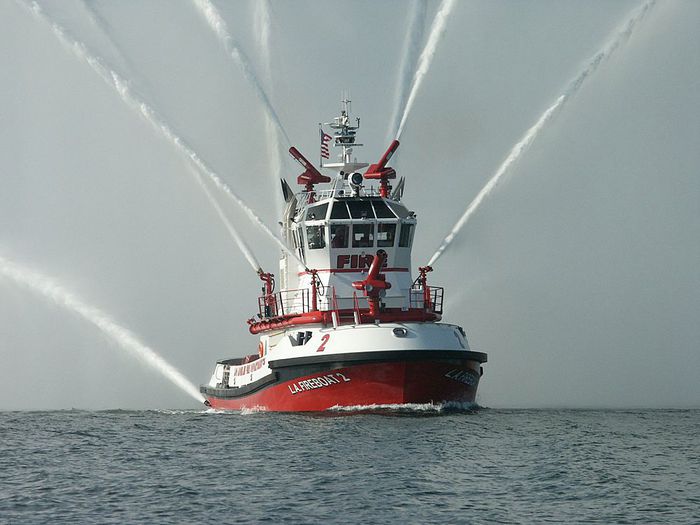 Корабли - пожарные помогают  бороться с пожарами .
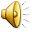 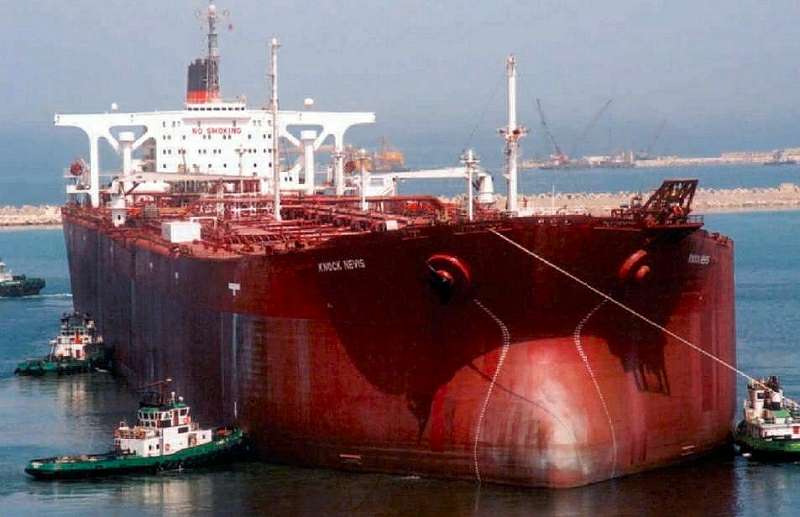 Корабли - нефтяники перевозят нефть.
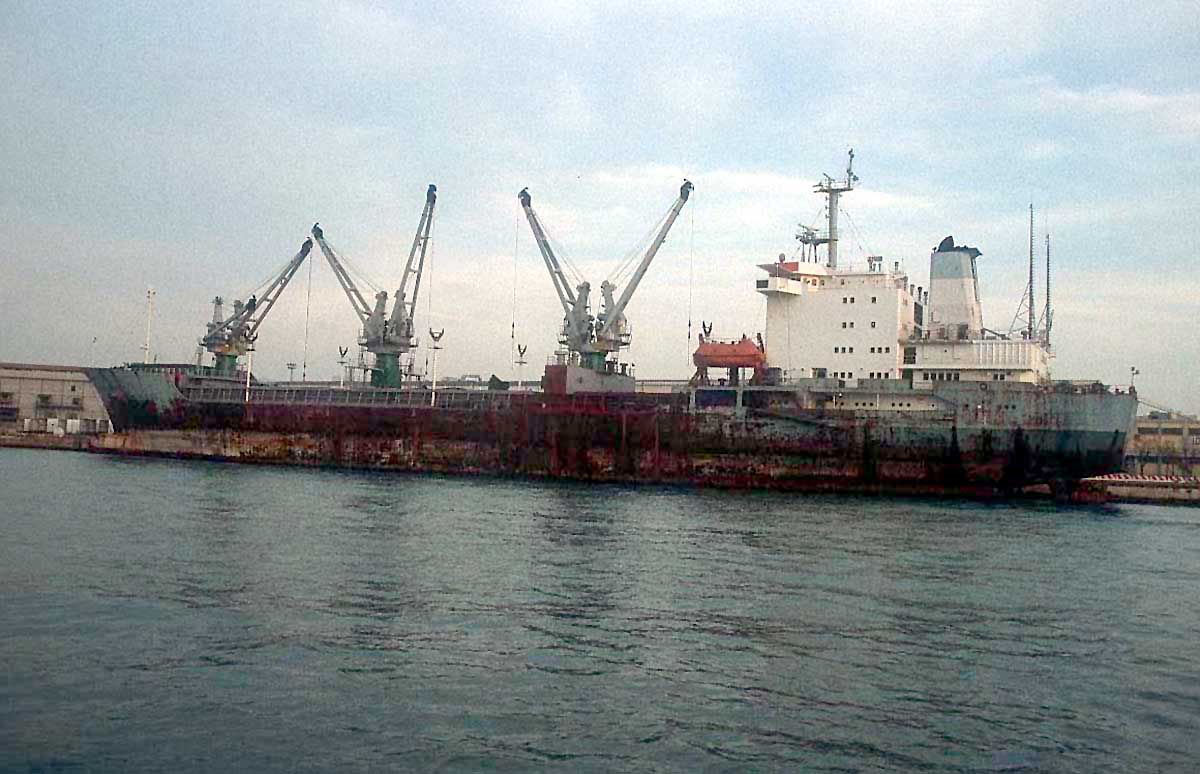 Корабли - подъемные краны  помогают поднимать и грузить различный груз.
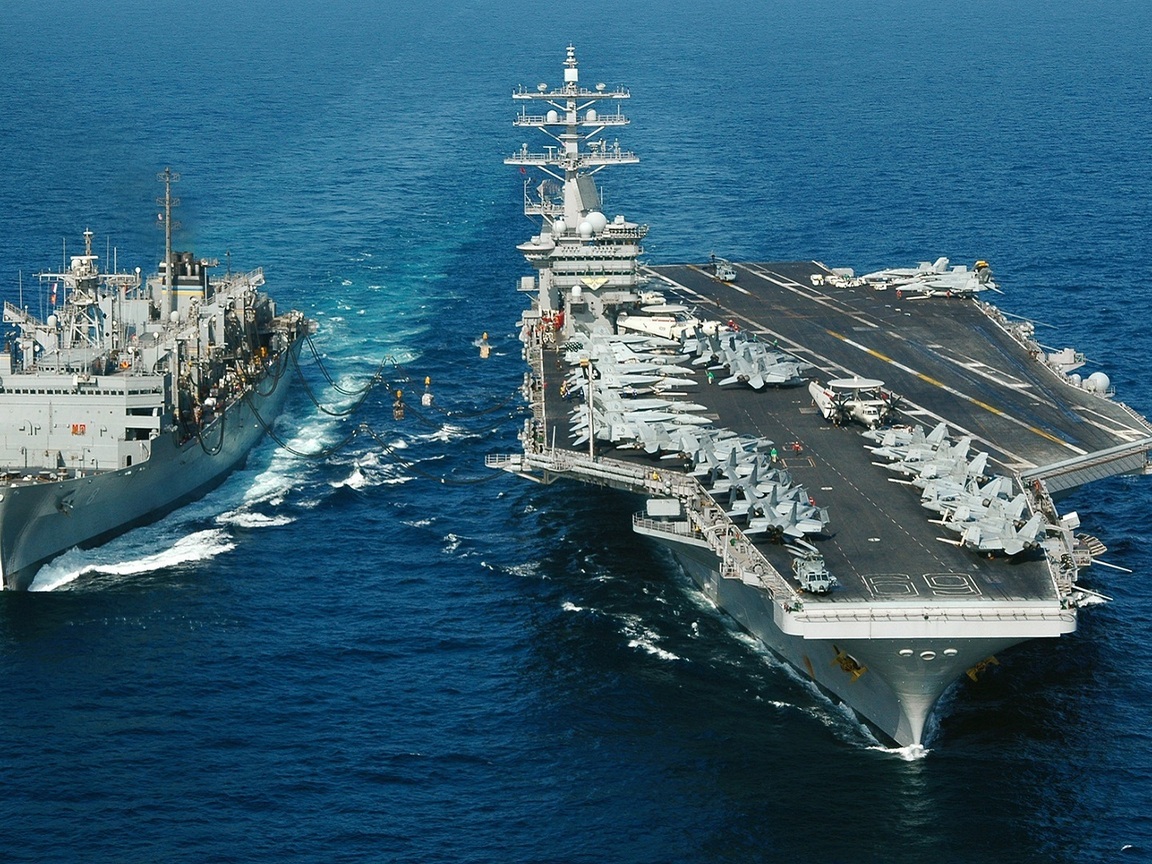 Корабль – аэродром создан для морской авиации. С его взлетной полосы самолет может взлететь посреди океана.
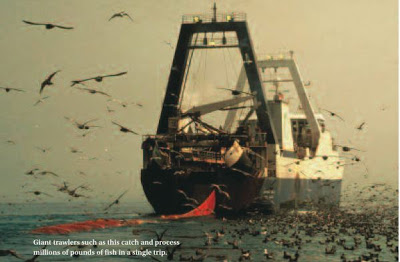 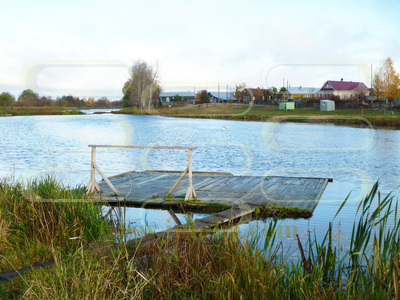 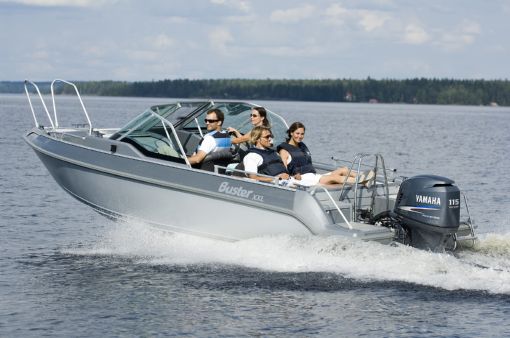 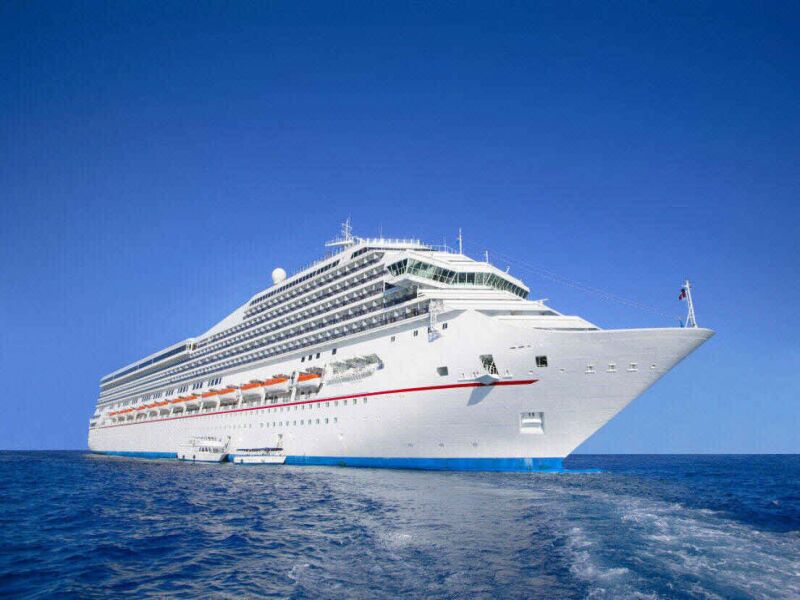 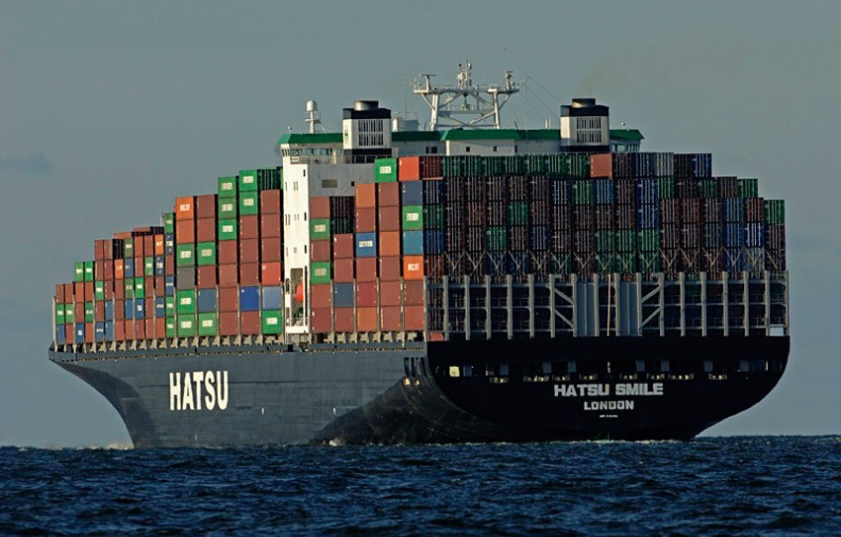